SBWL Digital Marketing
Prof. Dr. Nadia ABOU NABOUT
SBWL Messe Jan 2024
SBWL Digital MarketingThe Makeup
SBWL Service & Digital Marketing
Digital Marketing
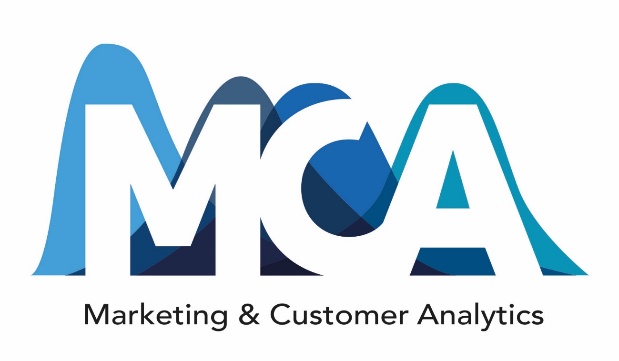 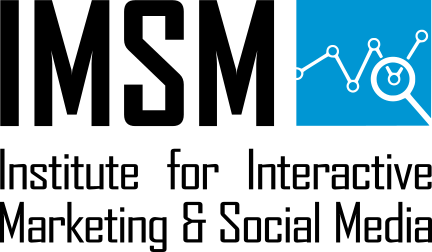 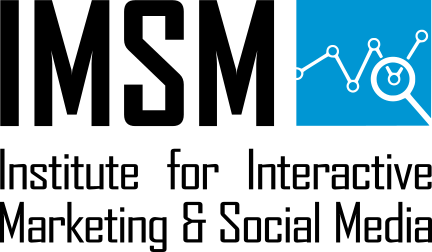 wu.ac.at/mca
wu.ac.at/imsm
DIGITAL MARKETING
2
SBWL Digital MarketingThe Team
SBWL Service & Digital Marketing
Digital Marketing
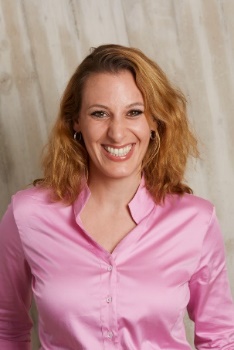 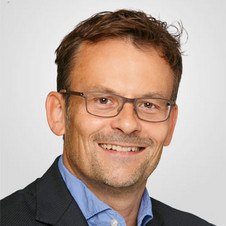 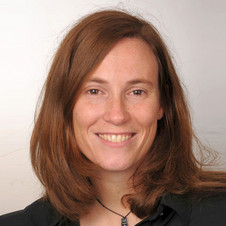 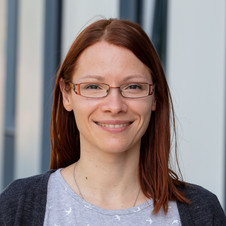 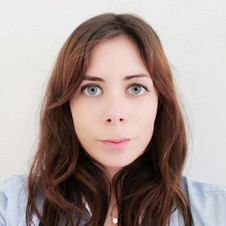 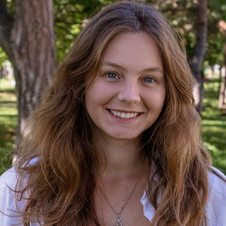 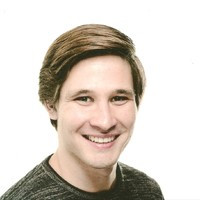 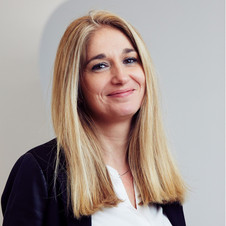 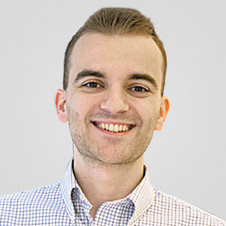 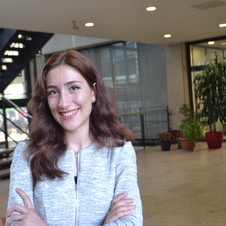 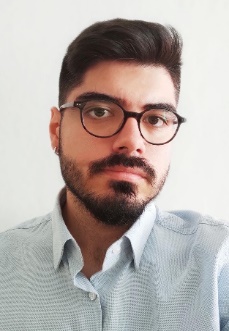 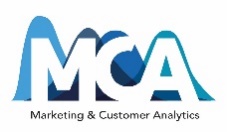 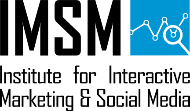 wu.ac.at/mca
wu.ac.at/imsm
DIGITAL MARKETING
3
SBWL Digital MarketingThe Content
Digital transformation of the marketing landscape: 
Information technology and interactive online media change the way consumers collect information, make decisions, communicate with each other and with firms, …
„Classical“ marketing funnel:
Digital customer journey:
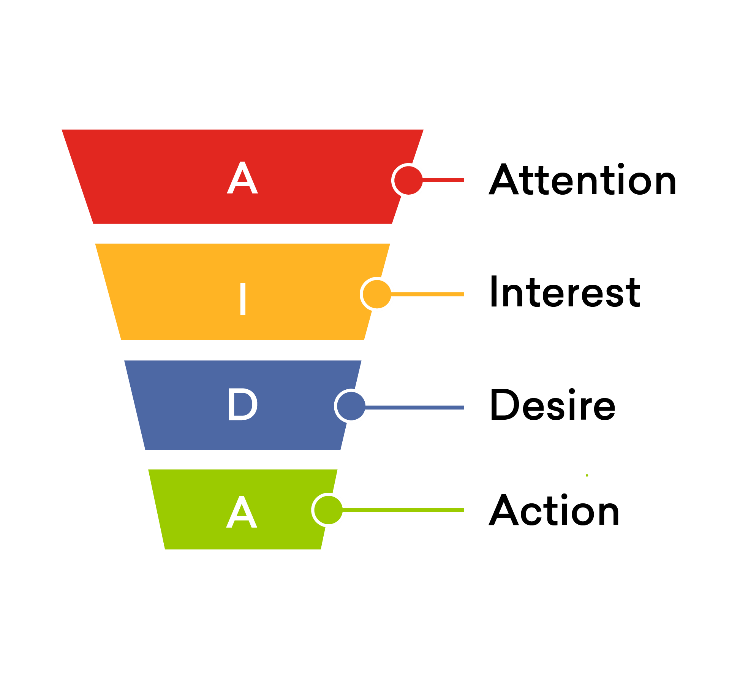 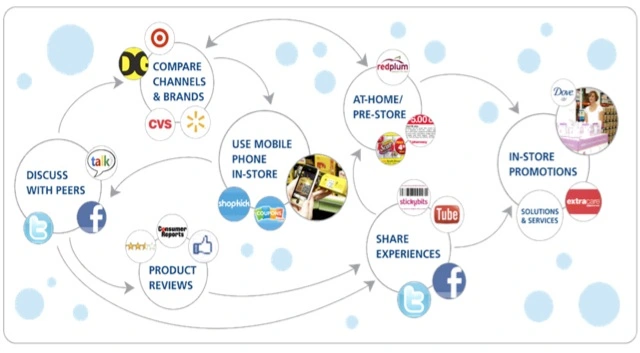 Luca Bruno / AP
DIGITAL MARKETING
4
SBWL Digital MarketingLet me explain: Technology changed/s the face of marketing
Online ad displays:
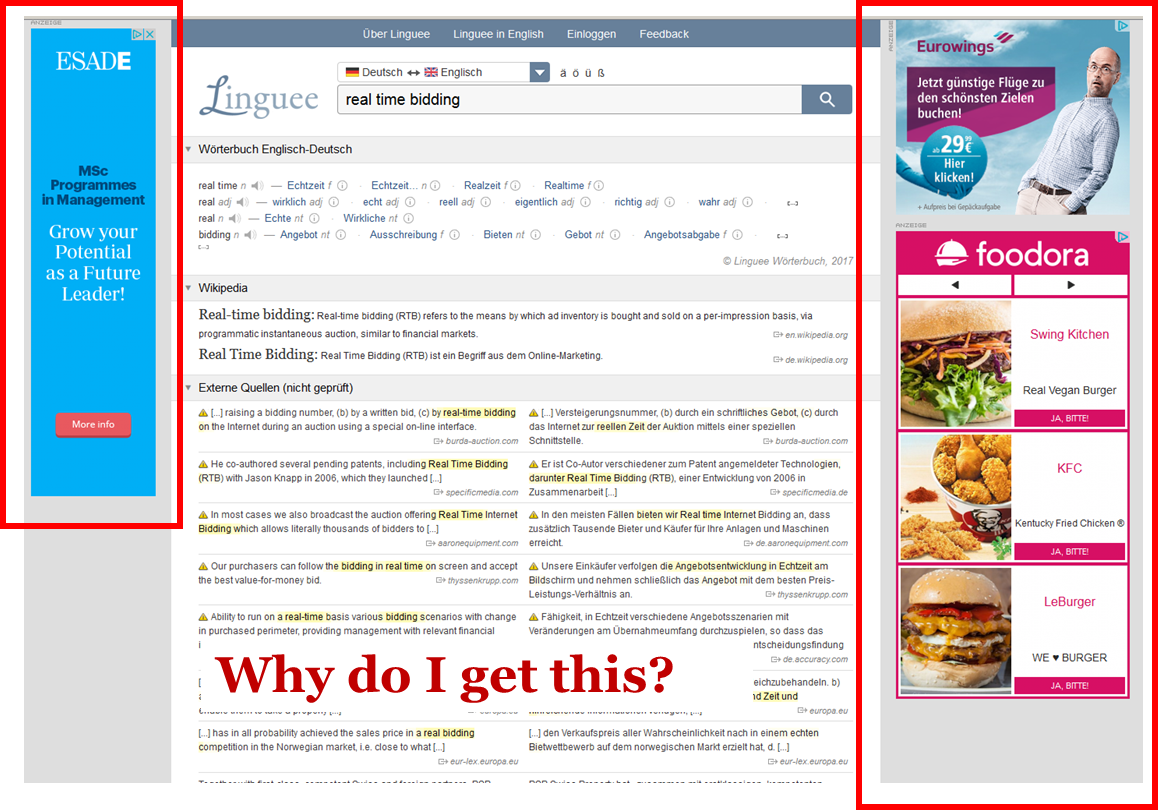 DIGITAL MARKETING
5
Online Advertising
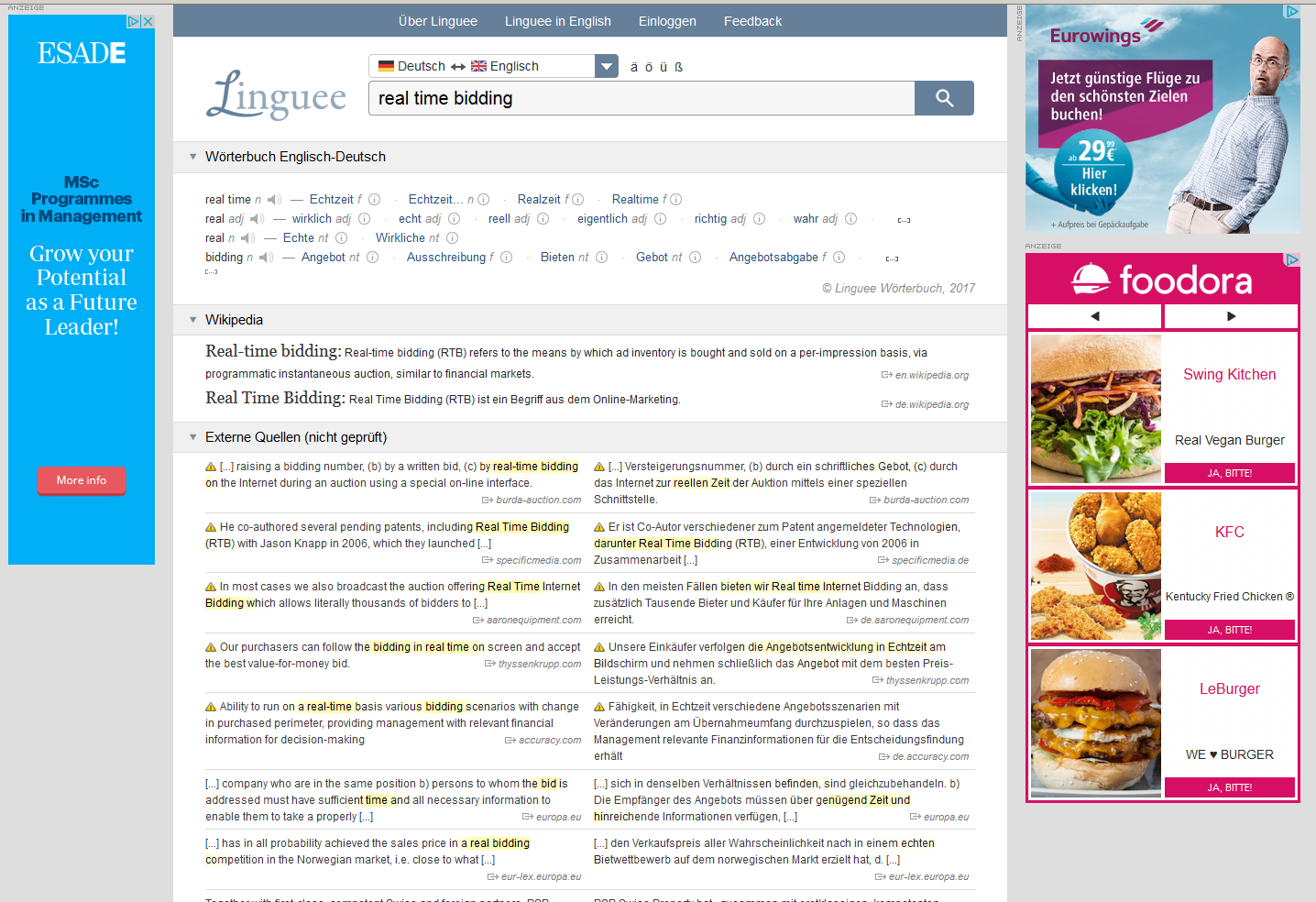 Why do I get this?
DIGITAL MARKETING
6
Online Advertising
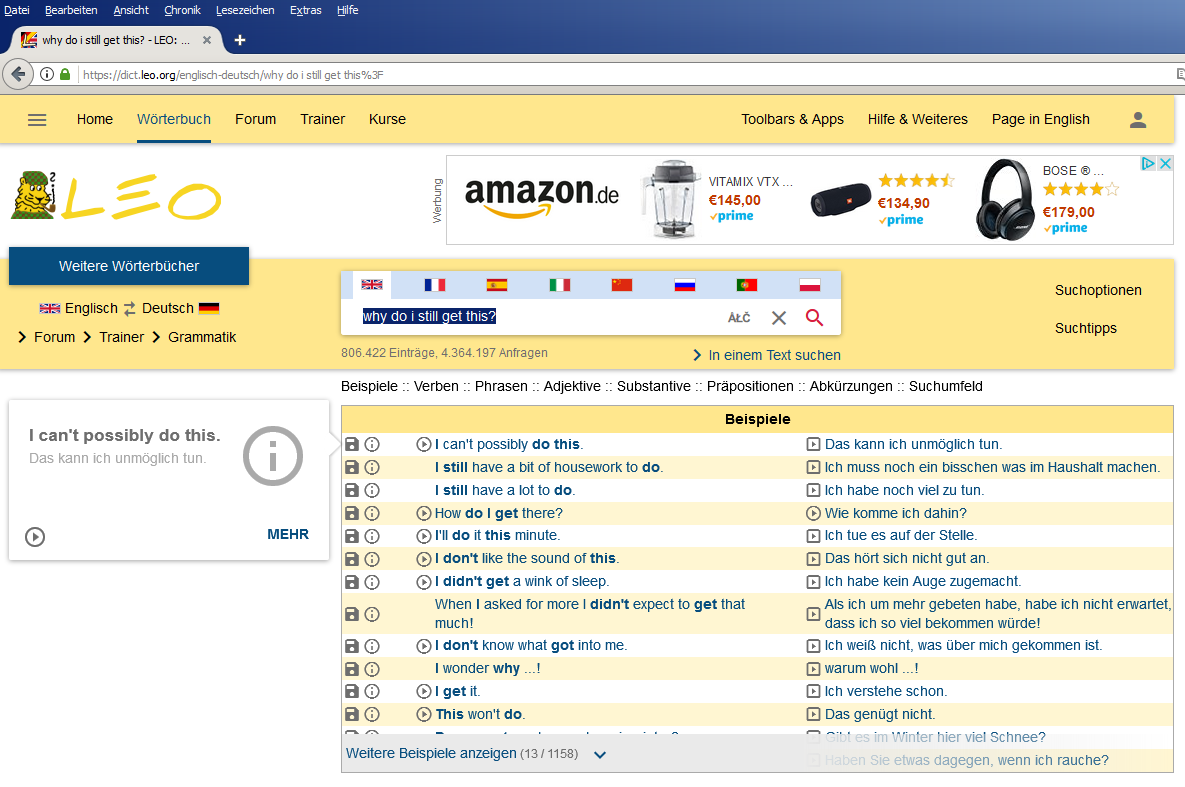 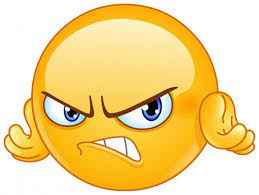 … but why do I (still) get this?
DIGITAL MARKETING
7
[Speaker Notes: Eye tracking … is the process of measuring eye fixations of certain visual objects (e.g., advertising copies, shelf-spaces in the supermarket). An eye tracker is a device for measuring eye positions and eye movements.]
SBWL Digital MarketingLet me explain: Technology changed/s the face of marketing
Online ad displays
SEO / SEA marketing
Real-time ad bidding
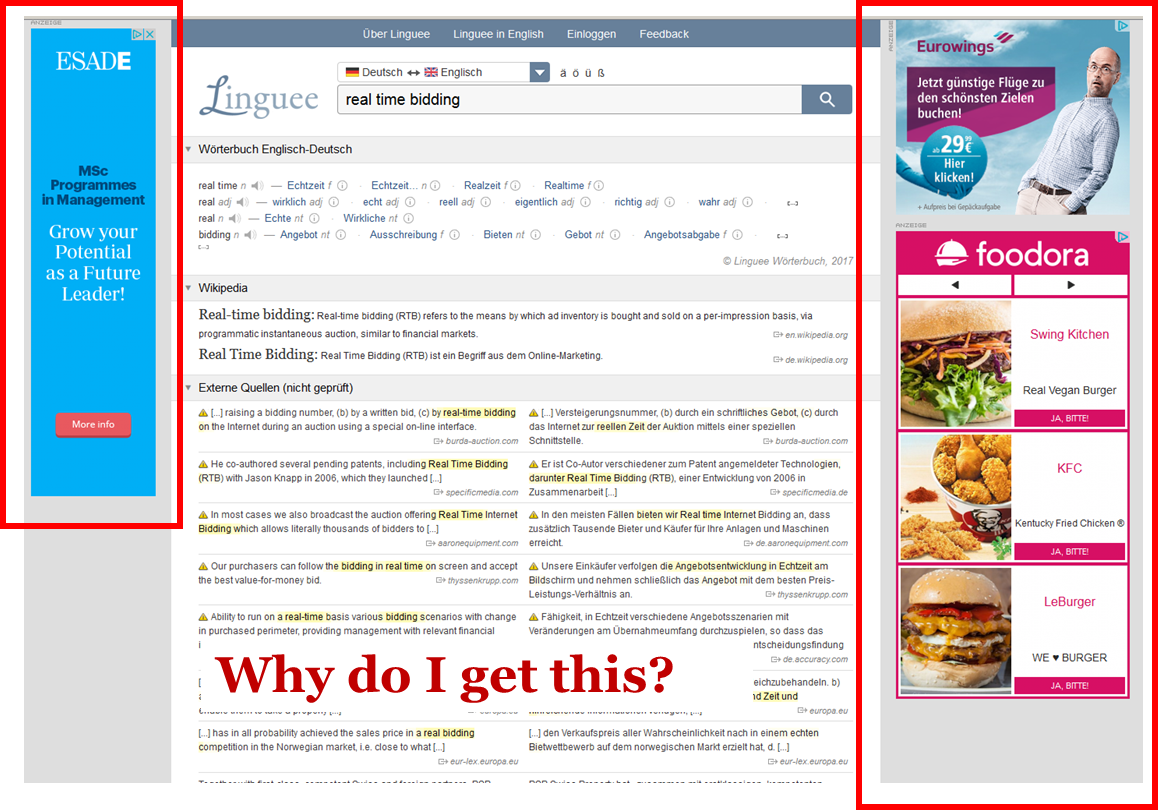 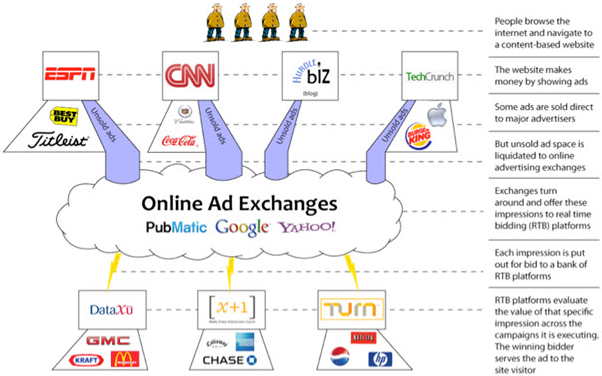 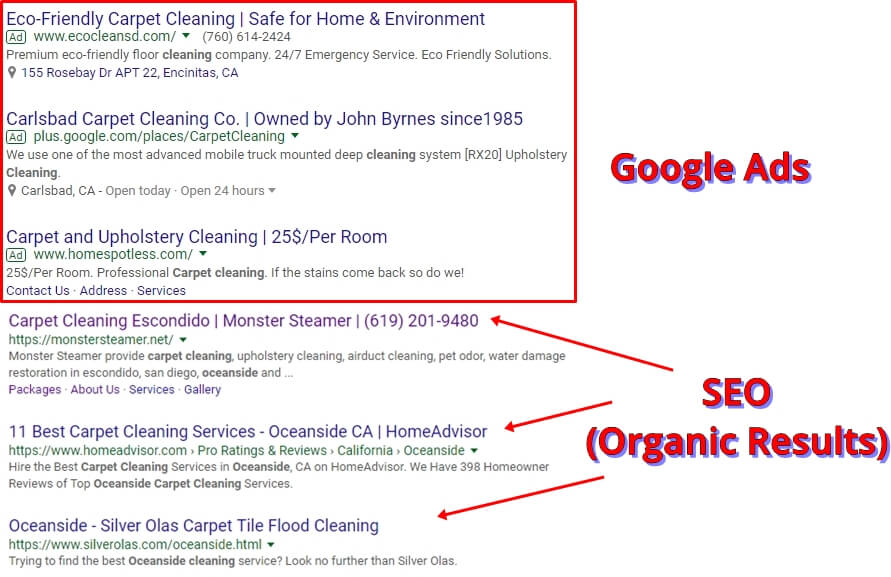 Subscription services
Omni-channel
Influencer marketing
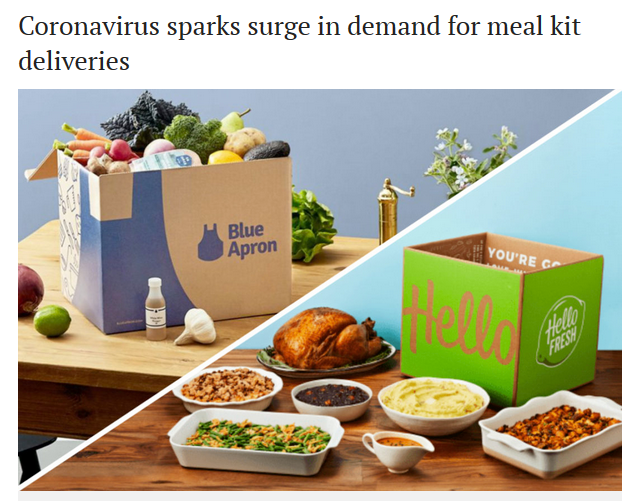 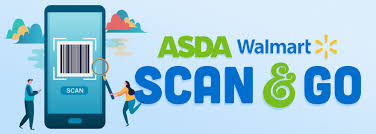 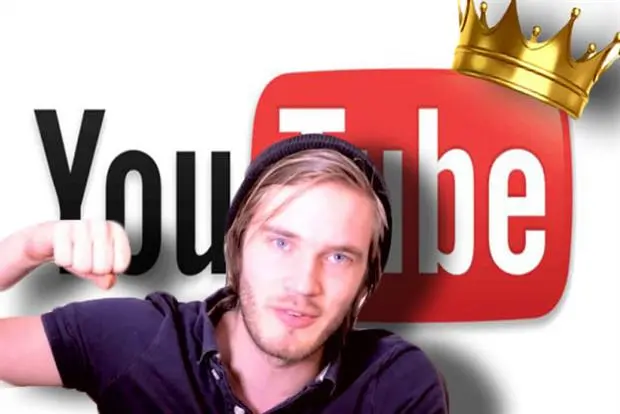 >110mn followers
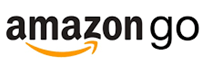 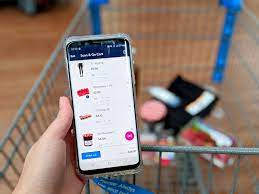 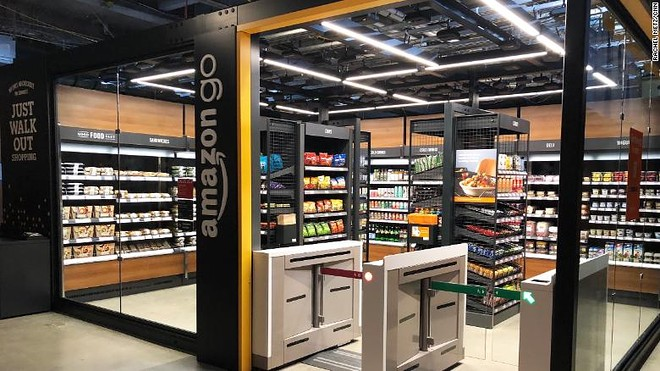 DIGITAL MARKETING
8
[Speaker Notes: PewDiePie >110mn YouTube followers






Quellen:https://datatopics.worldbank.org/world-development-indicators/themes/economy.html, “Services, value added (% of GDP)” in 2018 [07.05.2021] 
https://de.statista.com/statistik/daten/studie/295575/umfrage/beitrag-der-tourismus-und-freizeitwirtschaft-in-oesterreich-zum-bip/, Anteil des Tourismus in Österreich am BIP bis 2019 [07.05.2021]
https://de.statista.com/statistik/daten/studie/428467/umfrage/uebernachtungen-in-beherbergungsbetrieben-in-oesterreich/, Anzahl der Übernachtungen in Beherbergungsbetrieben in Österreich von 2009 bis 2019 (in Millionen) [07.05.2021]]
SBWL Digital Marketing… but there are also doubts about its effectiveness
Ethics, Privacy, AI Accountability Concerns:
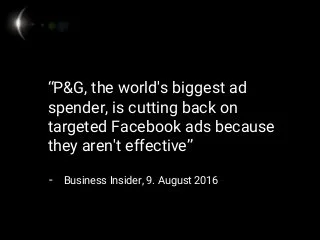 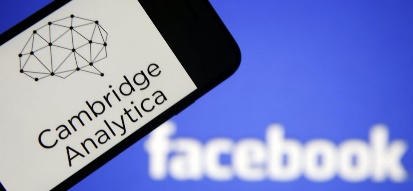 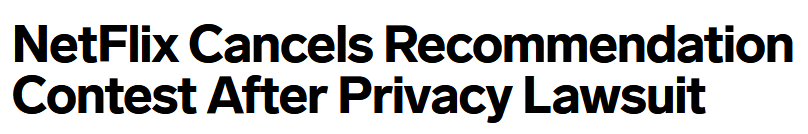 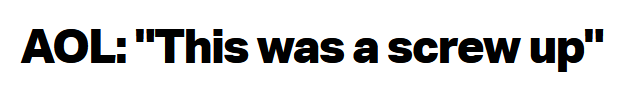 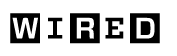 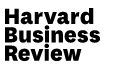 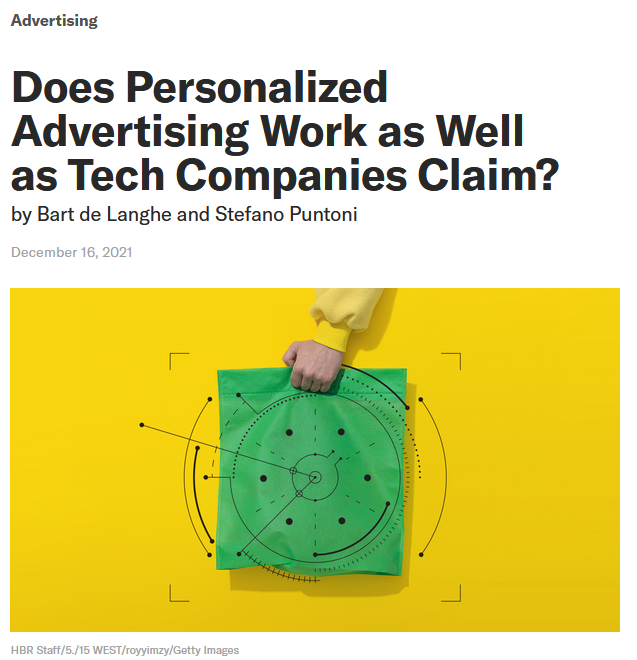 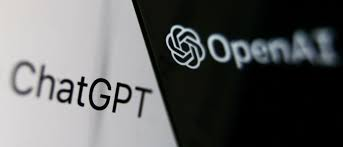 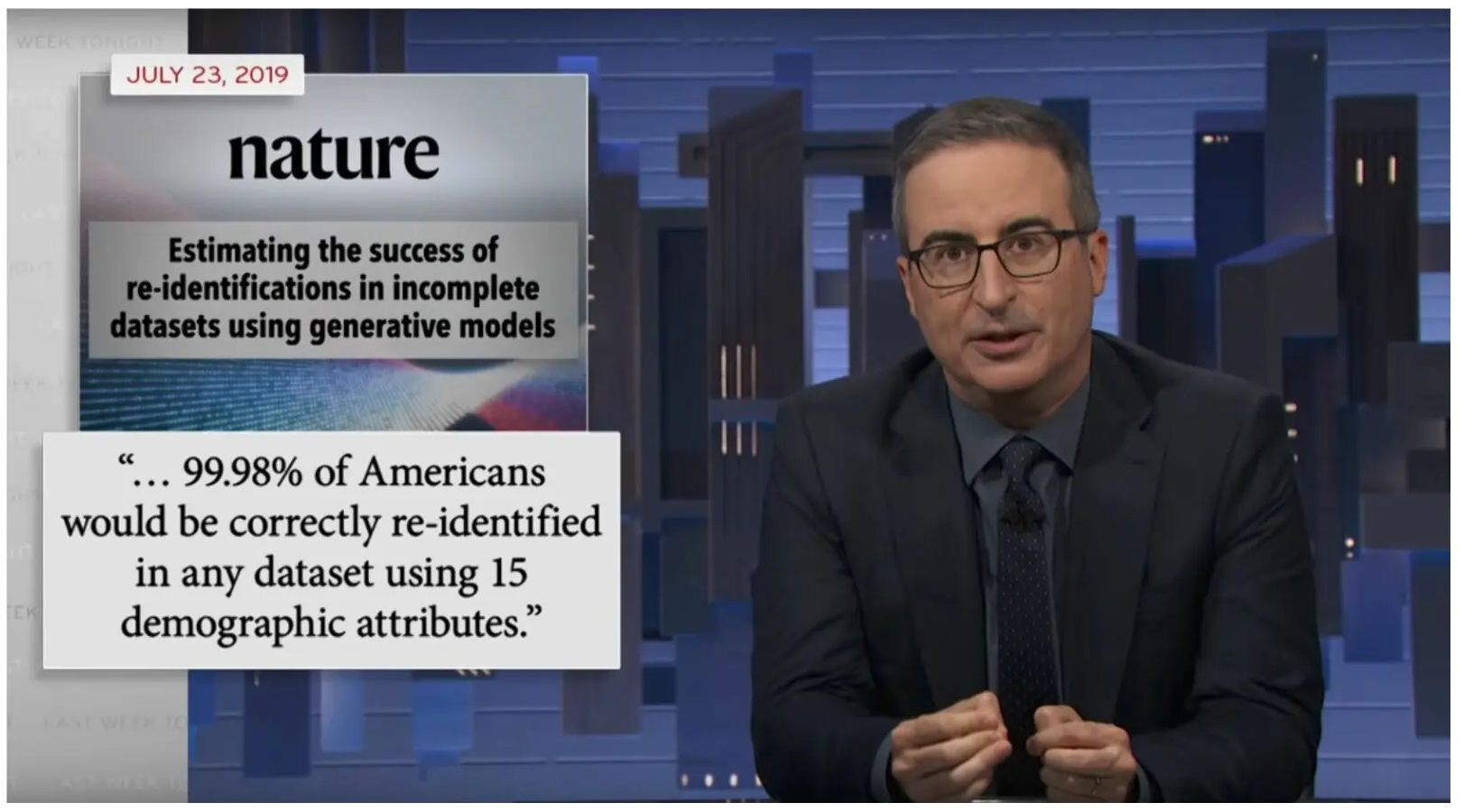 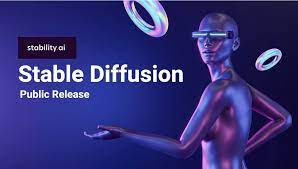 John Oliver
DIGITAL MARKETING
9
[Speaker Notes: PewDiePie >110mn YouTube followers






Quellen:https://datatopics.worldbank.org/world-development-indicators/themes/economy.html, “Services, value added (% of GDP)” in 2018 [07.05.2021] 
https://de.statista.com/statistik/daten/studie/295575/umfrage/beitrag-der-tourismus-und-freizeitwirtschaft-in-oesterreich-zum-bip/, Anteil des Tourismus in Österreich am BIP bis 2019 [07.05.2021]
https://de.statista.com/statistik/daten/studie/428467/umfrage/uebernachtungen-in-beherbergungsbetrieben-in-oesterreich/, Anzahl der Übernachtungen in Beherbergungsbetrieben in Österreich von 2009 bis 2019 (in Millionen) [07.05.2021]]
SBWL Digital Marketing The Offer
Our specialization addresses the challenges in digital marketing and equips students with the skills necessary to succeed in such business environments!
We offer research-driven course content to develop / strengthen your:
Management Skills: Solving marketing related problems in a               digitized economy
Analytical Skills: You acquire methodological knowhow to                support marketing-decision making (“quantitative intuition”)
Transfer Skills: Apply and implement this knowledge in                           real-world decision scenarios (digital marketing lab)
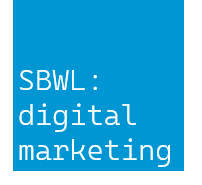 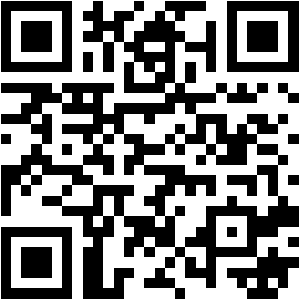 DIGITAL MARKETING
10
SBWL Digital Marketing The Structure
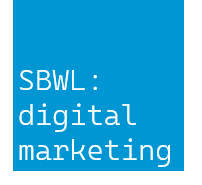 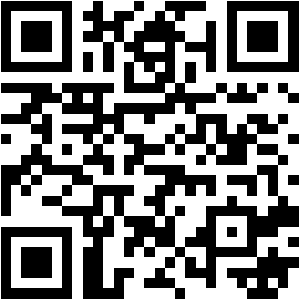 Future Managers inDigital Marketing
Modul 1
Bachelor Thesis at MCA or IMSM
Thesis (optional)
Thesis (optional)
We offer ...
Research-driven   course content
Training in first-rate tools for business analytics 
Support to translate skills into business practice 
Collaborations with industry partners
Modul 1
C3: Digital Marketing Lab (2. term)
Lab
Lab
Modul 1
Modul 1
Course E1 (2. term):Elective 1
Course E2 (2. term):Elective 2
Electives
Electives
Modul 1
Modul 1
Course C1 (1. term):Digital Marketing
Course C2 (1. term):Marketing Analytics
Course C2 (1. term):Marketing Analytics
Core
Core
Interactive Marketing &Social Media (IMSM)
Marketing & Customer                                 Analytics (MCA)
DIGITAL MARKETING
11
SBWL Digital Marketing The Lab
Opportunity to sharpen your transfer skills: Translate your acquired knowledge into concrete operational marketing plans!
You will work for one semester in close cooperation with our industry partners.
Former industry partners:
Next semester:
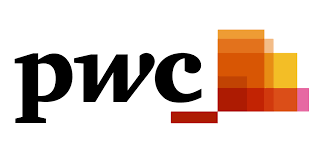 & clients
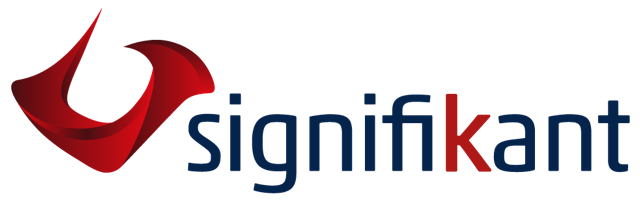 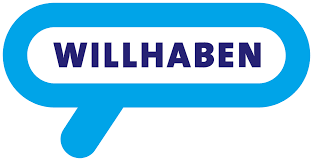 DIGITAL MARKETING
12
SBWL Digital Marketing The Electives
Managing CustomerRelationships
A Practical Guide to SEO and SEA Marketing
Online Content Marketing
Growing Companies with Google Ads and Analytics
Social Media Campaign Management
Influencer Marketing Campaign Management
. . .
DIGITAL MARKETING
13
SBWL Digital Marketing The Electives: 	Managing Customer Relationships
Customer centricity in a digital marketing context
Build and shape the relationships with the right customers. 
Who should we serve?
How long will they stay? 
What makes them happy?  
Why should we serve them? 
When should we target them? 
When should we NOT target them?
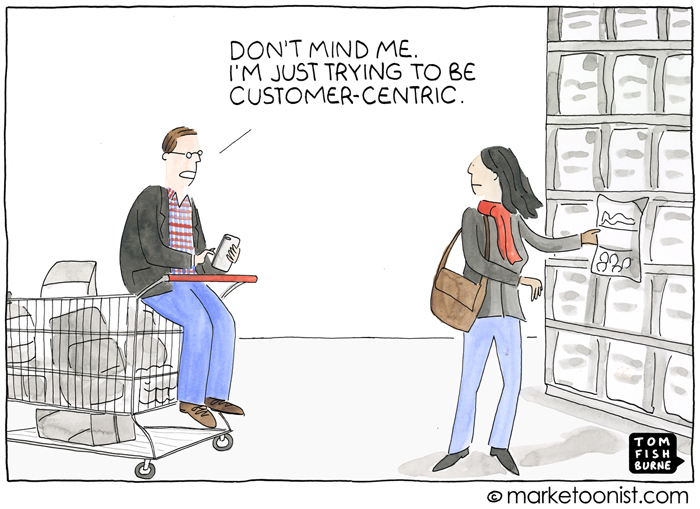 DIGITAL MARKETING
14
SBWL Digital Marketing The Electives: 	Online Content Marketing
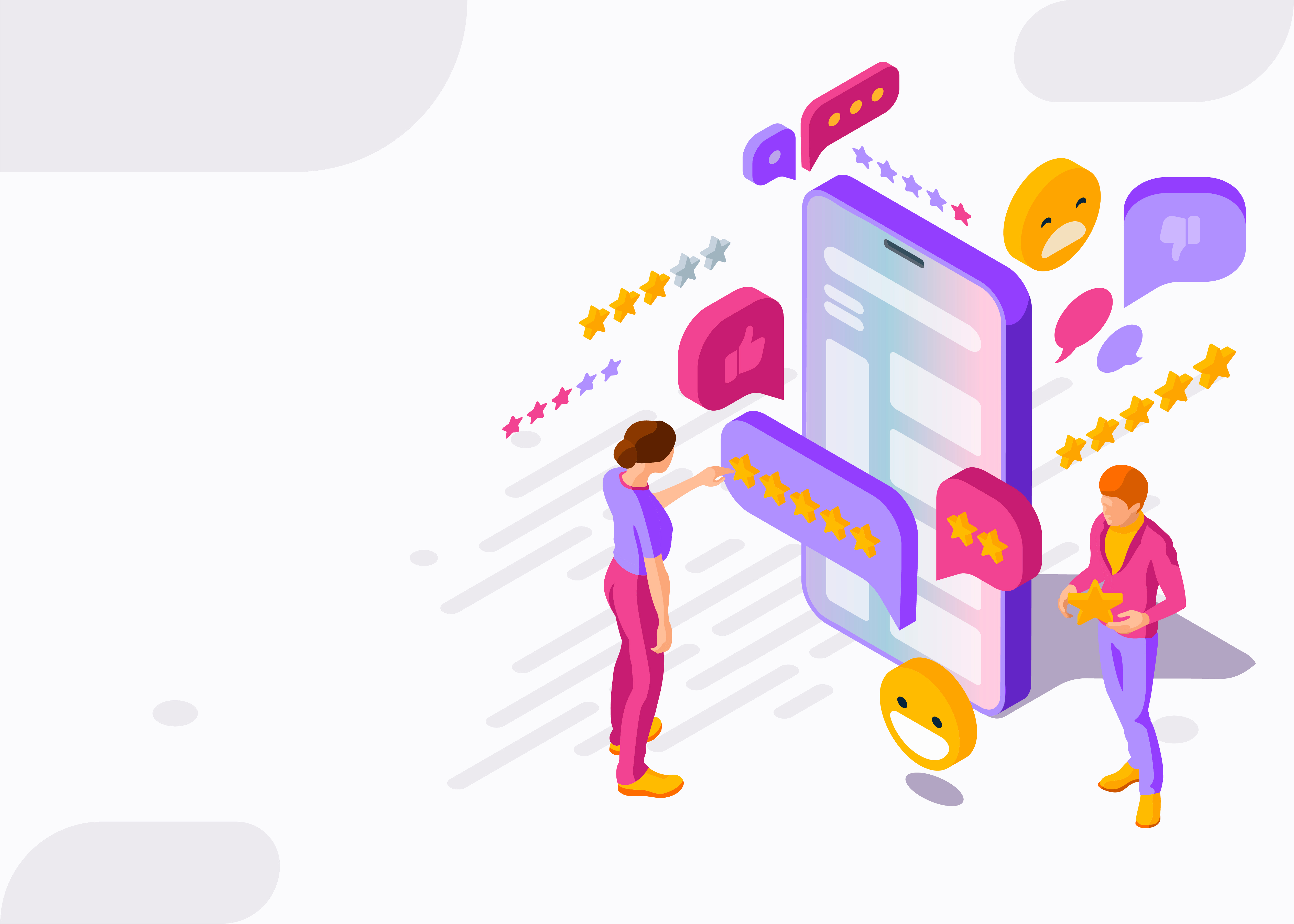 Automatic Segmentation
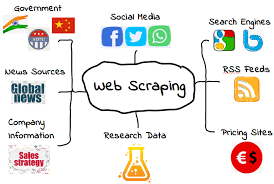 Feedback Analysis
Big Data – Dimensionality Reduction
Sentiment Analysis
Product Review Comparative Analysis
Automatization
Summarization
DIGITAL MARKETING
15
SBWL Digital Marketing The Electives: 	Social Media Campaign Management
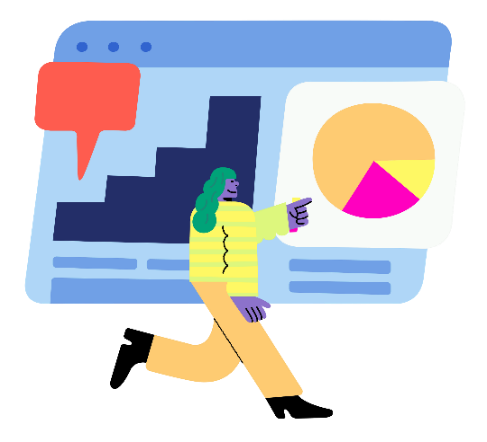 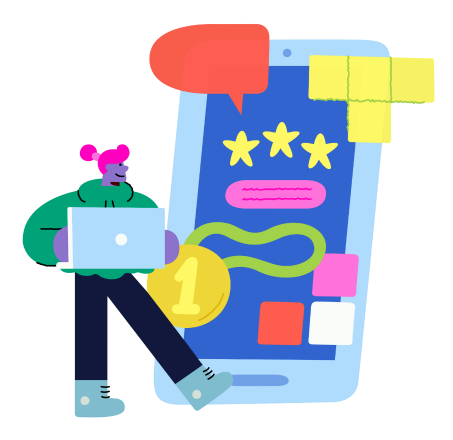 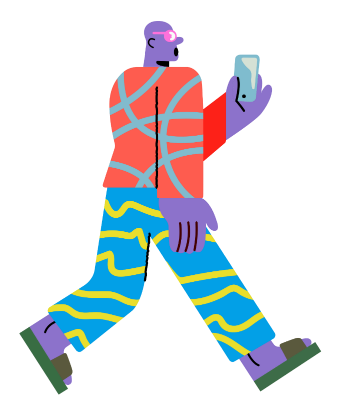 objectives & KPIs
target groups
competitive analysis
content strategy
tracking and optimizing
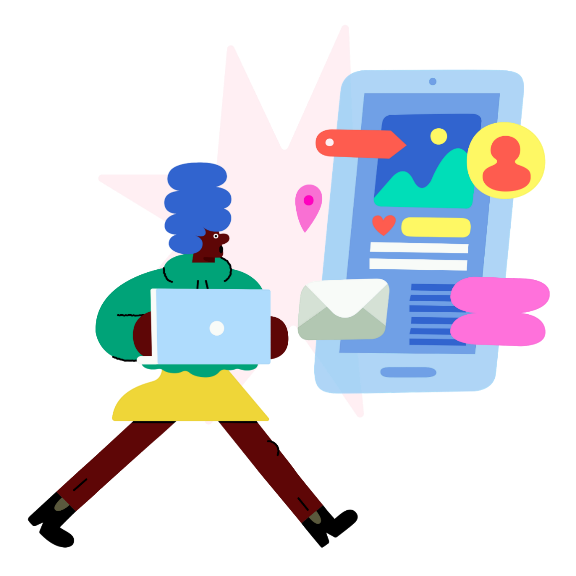 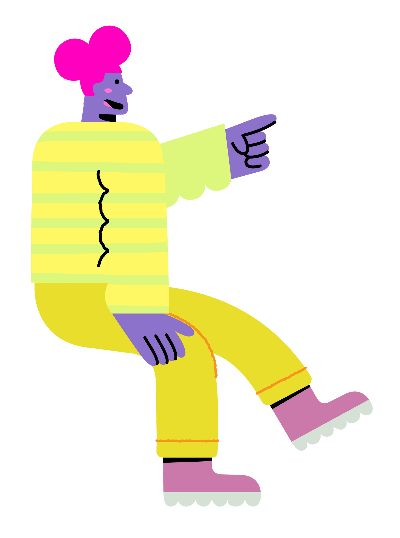 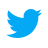 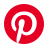 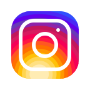 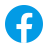 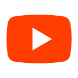 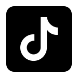 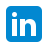 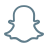 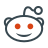 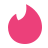 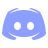 DIGITAL MARKETING
16
SBWL Digital Marketing The Electives: 	A Practical Guide to SEO and SEA Marketing
Foundations 
Technical SEO
Content generation and optimization
Ad optimization

Quantitative SEO & SEA Techniques 
KPIs, statistical methods, A/B testing and experimentation
Analytical machine learning
Generative SEO/SEA Content using LLMs

Practical applications
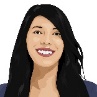 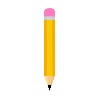 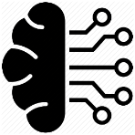 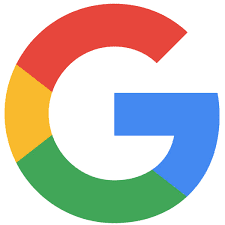 πηχ
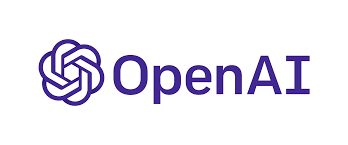 DIGITAL MARKETING
17
SBWL Digital Marketing The Electives: 	Growing Companies with Google Ads & Analytics
What You’ll Discover:
Up-to-date & practical knowledge about Google Ads campaigns
How to set up your first campaigns in Google Ads
Everything you need to know to take the Google Ads Certificate at the end of the course (bonus part of your grade)
Important basics of Google Analytics
Insights and tips from running a global marketing agency with 2000+ worldwide clients from many different industries
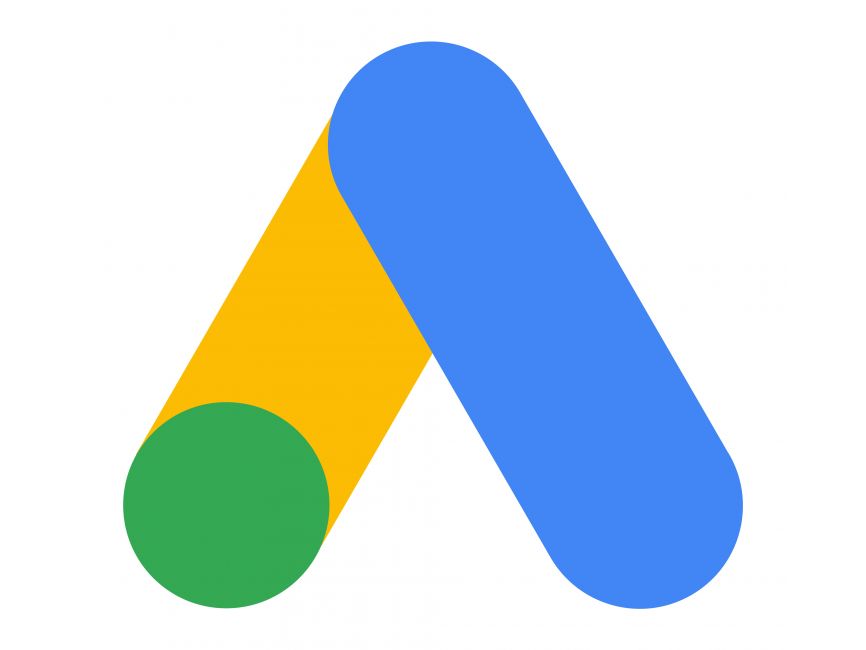 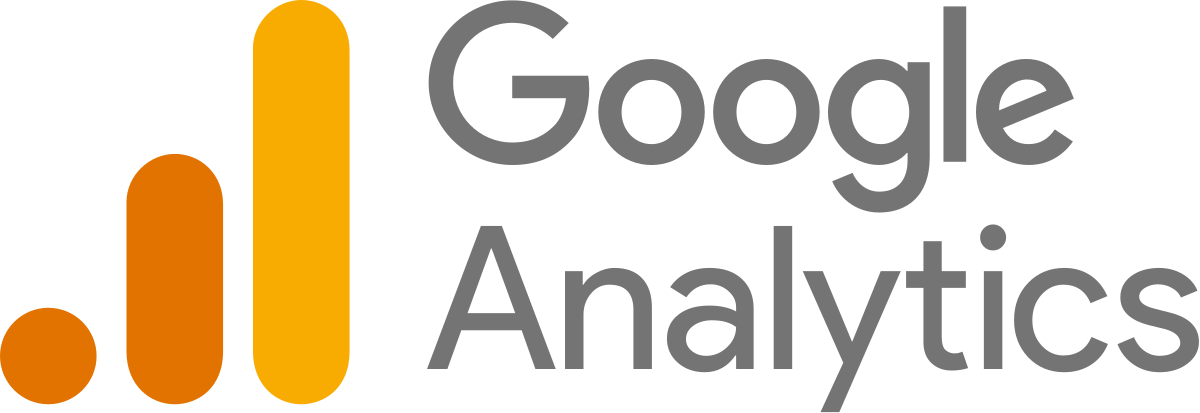 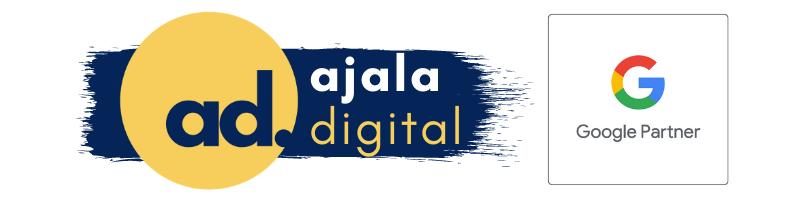 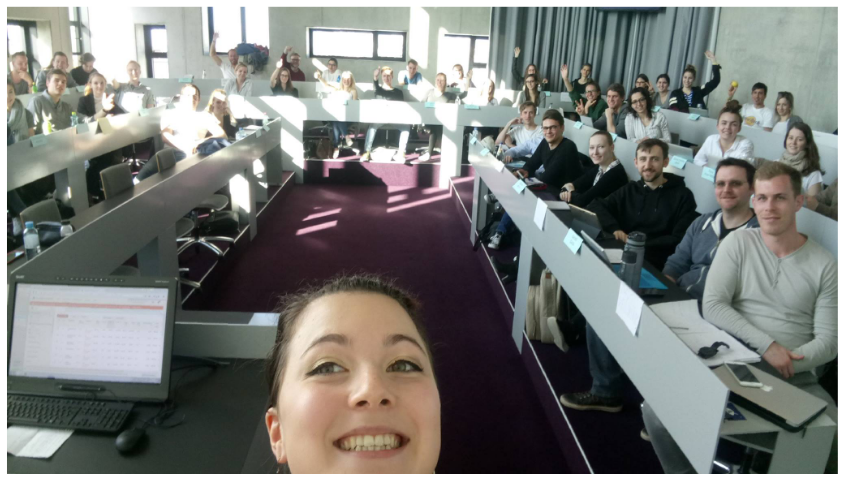 DIGITAL MARKETING
18
SBWL Digital Marketing The Electives: 	Influencer Marketing Campaign Management
In theory…
So…
What makes people talk?
How to utilize this?
How to set up influencer campaigns?
And integrate them to the marketing mix?
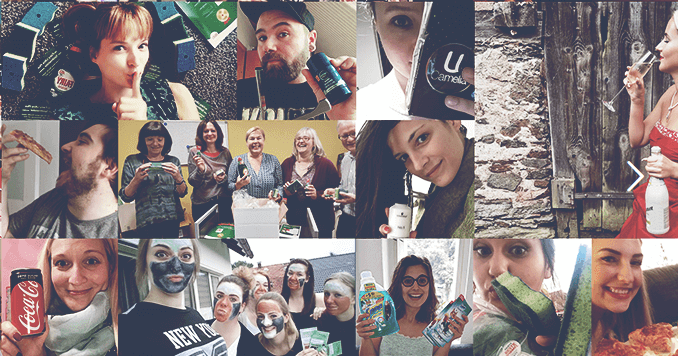 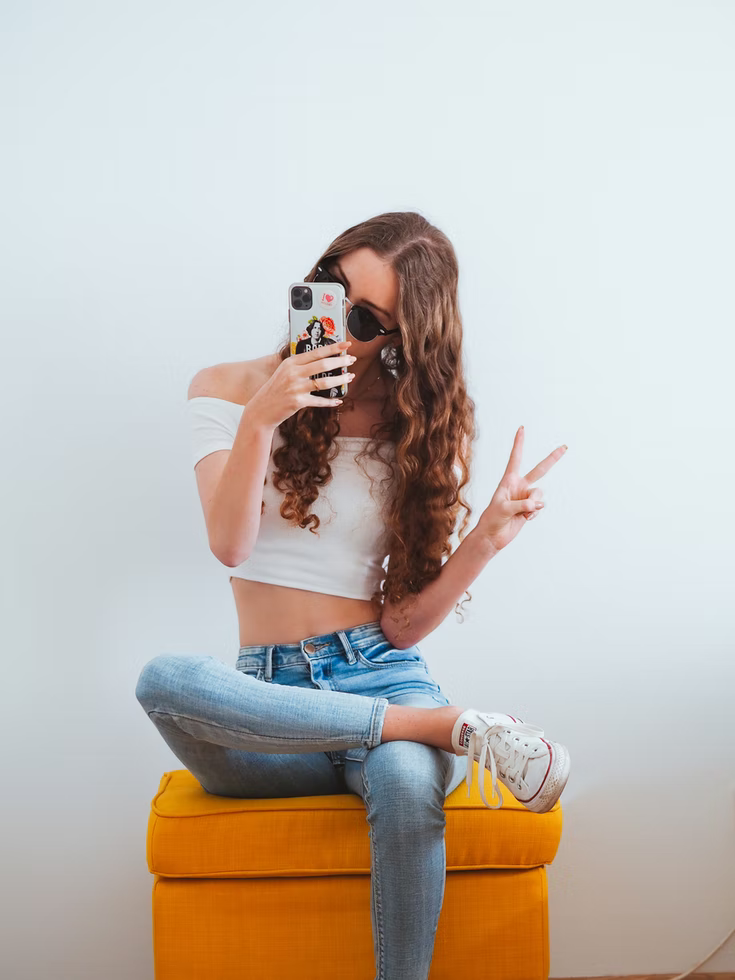 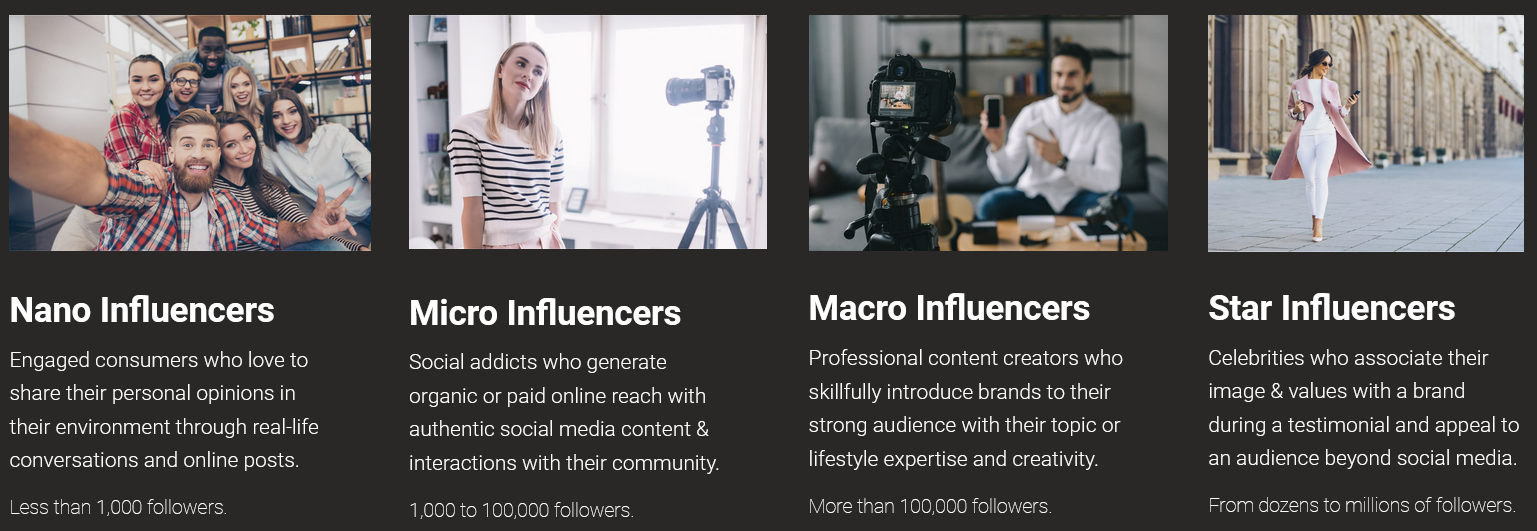 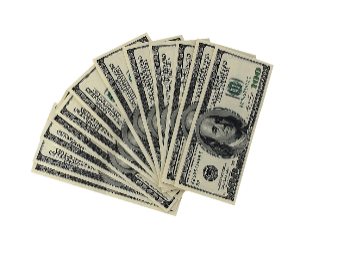 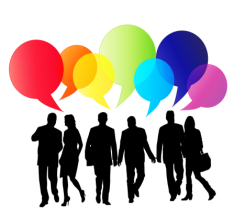 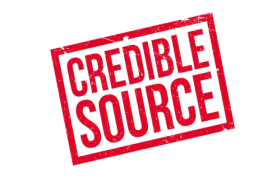 DIGITAL MARKETING
19
[Speaker Notes: Based on following assumptions:
There are associative or semantic networks, e.g. build by marketing activity of focal and competing brands
They are closely related so that activation of one can trigger the other
Information within the networks is relevant for a decision at hand e.g., to buy or not to buy one of the respective brands]
SBWL Digital Marketing The Impact
Corporate Partners:
Spin-Offs & Start-Ups:
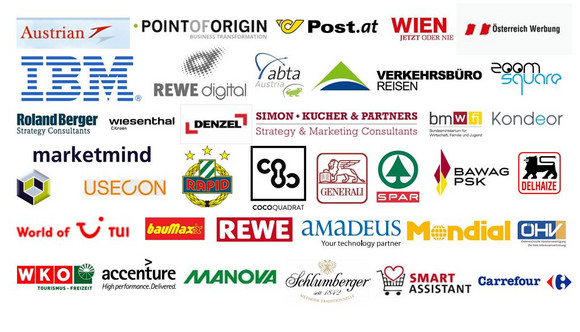 Many of our graduates are founders, C-level executives in tech-startups, partners in consulting firms, …:

Sila Ada (Head of Data Analytics                                           at Payla Financial Services)

Thomas Haller (Senior Partner                                       at Simon-Kucher & Partners)

Nicolas March (CEO of Vathos                                         AI Vision for Industrial Robots)

Michael Platzer (Co-Founder &                                  CSO @ MOSTLY AI)

Holger Sicking (Head of Research                                           &  Data Analytics at Ö-Werbung)
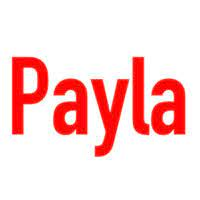 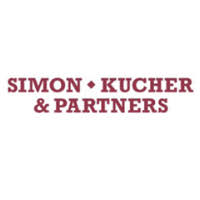 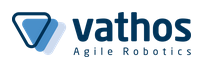 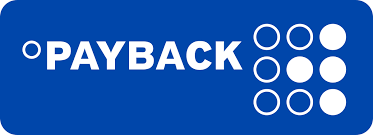 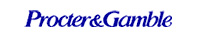 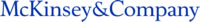 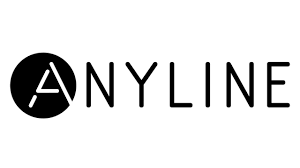 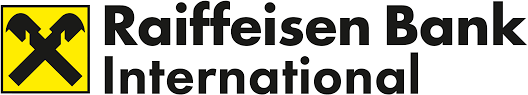 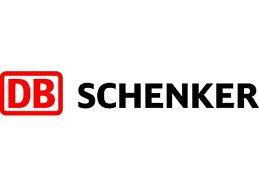 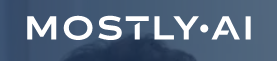 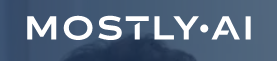 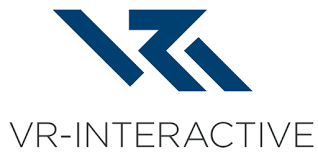 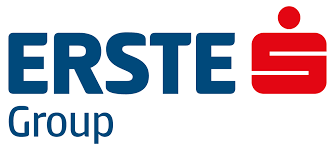 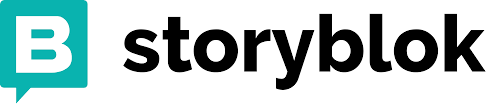 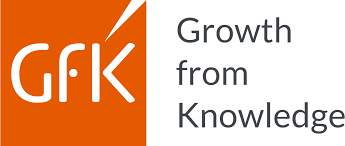 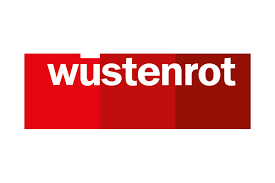 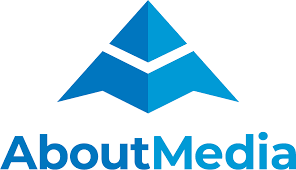 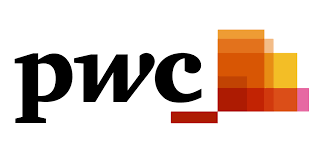 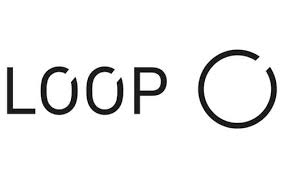 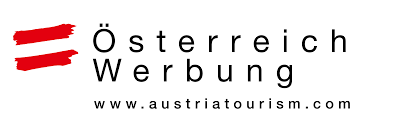 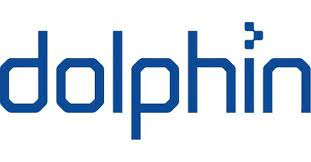 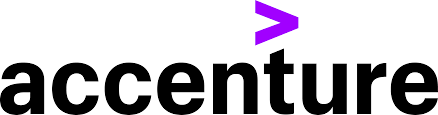 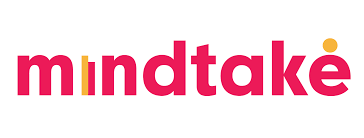 DIGITAL MARKETING
20
SBWL Digital Marketing The Action
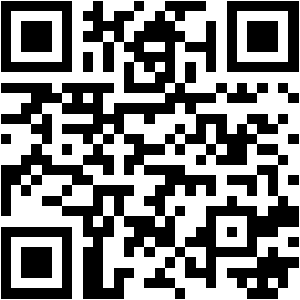 Admission Process:
Get ready for your application NOW … 
01-02-2024 –  04-02-2024
02-02-2024 – 05-02-2024
beginning 12-02-2024
DIGITAL MARKETING
21
[Speaker Notes: Application Documents: 3 Skills + short motivation letter

Step 2: One day later than corresponding step 1: because learn often needs 1 day or so to get updated

Allgemeine Daten über Ihre Person
Personal data 
Success in your previous courses (transcript of records)
Gradings: all gradings from STEOP and CBK  (we consider 45 slots)
(currently) no entrance exam]
We look forward to your application and wish you good luck!
SBWL Digital Marketing 
short.wu.ac.at/digitalmarketing   
digital.marketing@wu.ac.at  
www.wu.ac.at/mca 
www.wu.ac.at/imsm
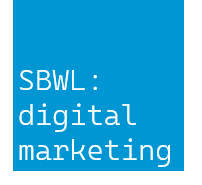 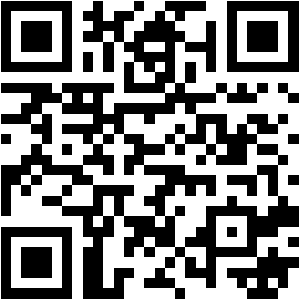